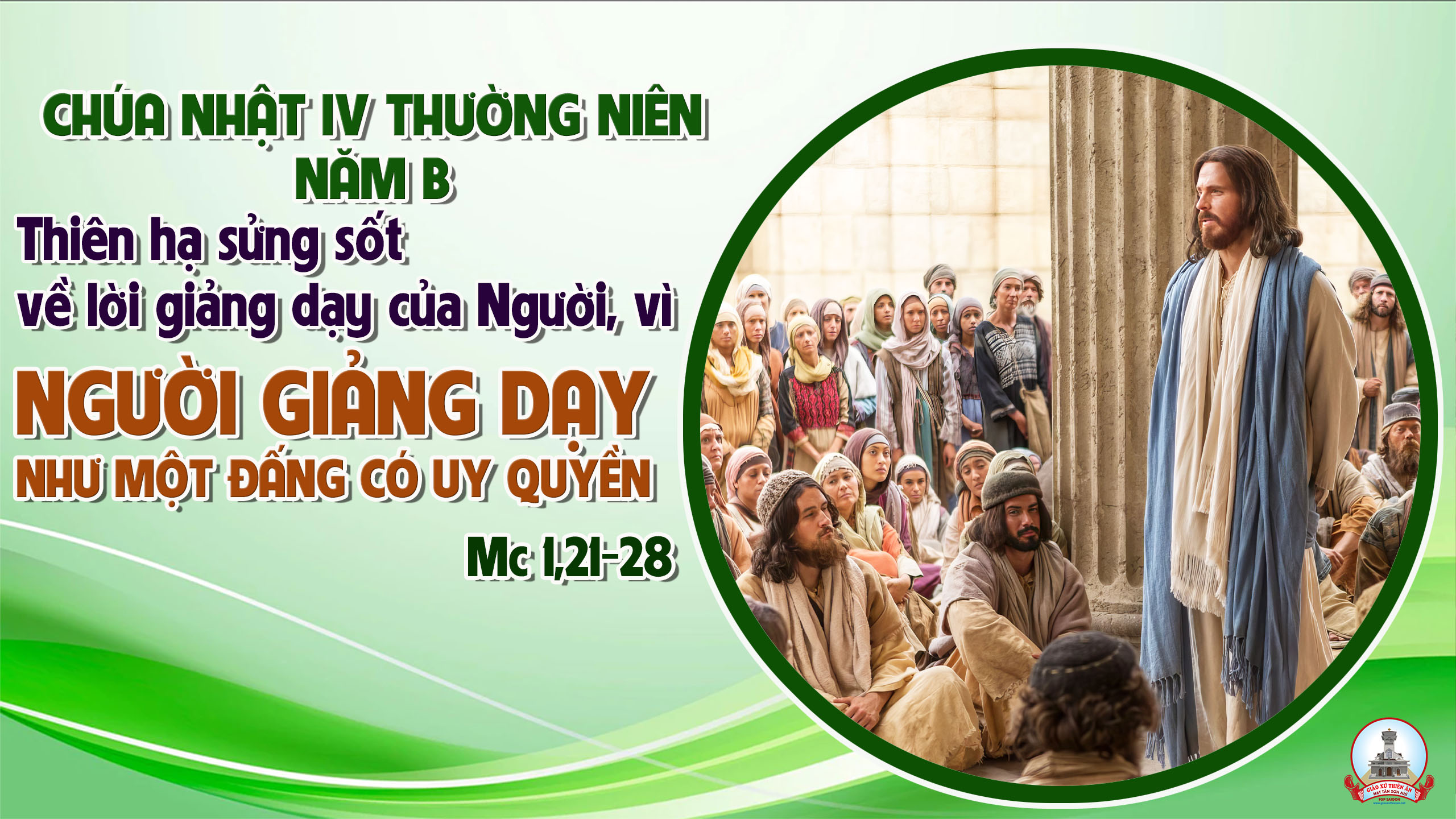 TẬP HÁT CỘNG ĐOÀN
Đk: Hôm nay ước gì anh em nghe tiếng Chúa phán: Các ngươi đừng cứng lòng.
Alleluia-Alleluia Dân ngồi trong bóng tối, đã thấy ánh sáng huy hoàng, ánh sáng đã bừng lên soi những ai ngồi trong bóng tối tử thần.   Alleluia…
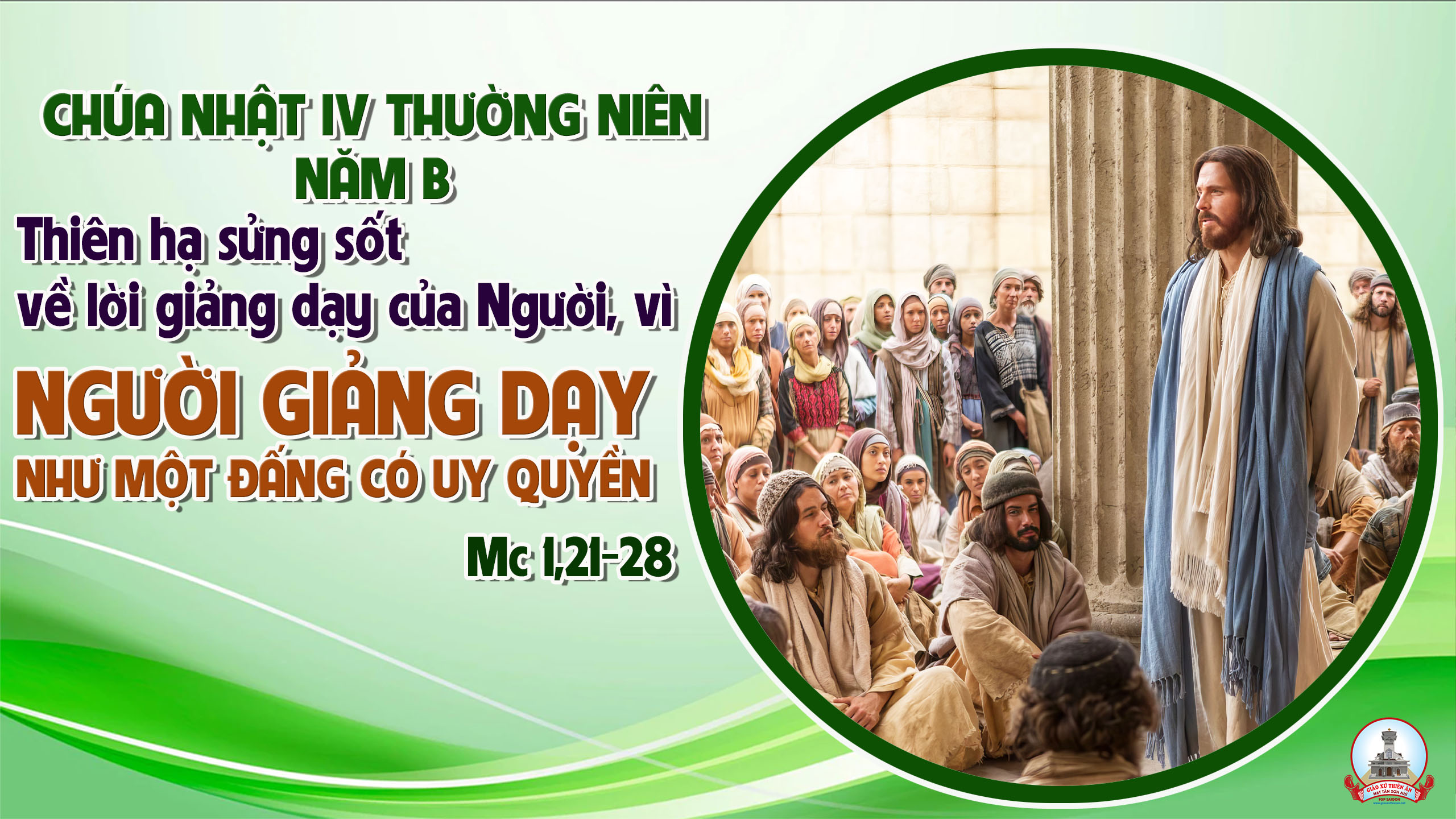 Ca Nhập LễHát Lên Bài Ca Lm Kim Long
ĐK: Hát lên bài ca (hỡi ngàn dân) hãy hát lên bài ca chúc tụng Thiên Chúa. Sáng trong niềm tin (một niềm tin), khắp thế nhân chung tiếng hoan ca dâng Chúa thiên đình. Về đây muôn người, nhạc tấu vang trời cùng hát muôn lời hòa tiếng nơi nơi, tung hô Chúa.
Pk1: Trong nắng ban mai hoa lá khoe tươi chim hót vui say muôn khúc tân ca mau vang hòa.
ĐK: Hát lên bài ca (hỡi ngàn dân) hãy hát lên bài ca chúc tụng Thiên Chúa. Sáng trong niềm tin (một niềm tin), khắp thế nhân chung tiếng hoan ca dâng Chúa thiên đình. Về đây muôn người, nhạc tấu vang trời cùng hát muôn lời hòa tiếng nơi nơi, tung hô Chúa.
Pk2: Trong bóng đêm thanh tinh tú long lanh mây gió đưa nhanh muôn khúc tân ca mau vang hòa.
ĐK: Hát lên bài ca (hỡi ngàn dân) hãy hát lên bài ca chúc tụng Thiên Chúa. Sáng trong niềm tin (một niềm tin), khắp thế nhân chung tiếng hoan ca dâng Chúa thiên đình. Về đây muôn người, nhạc tấu vang trời cùng hát muôn lời hòa tiếng nơi nơi, tung hô Chúa.
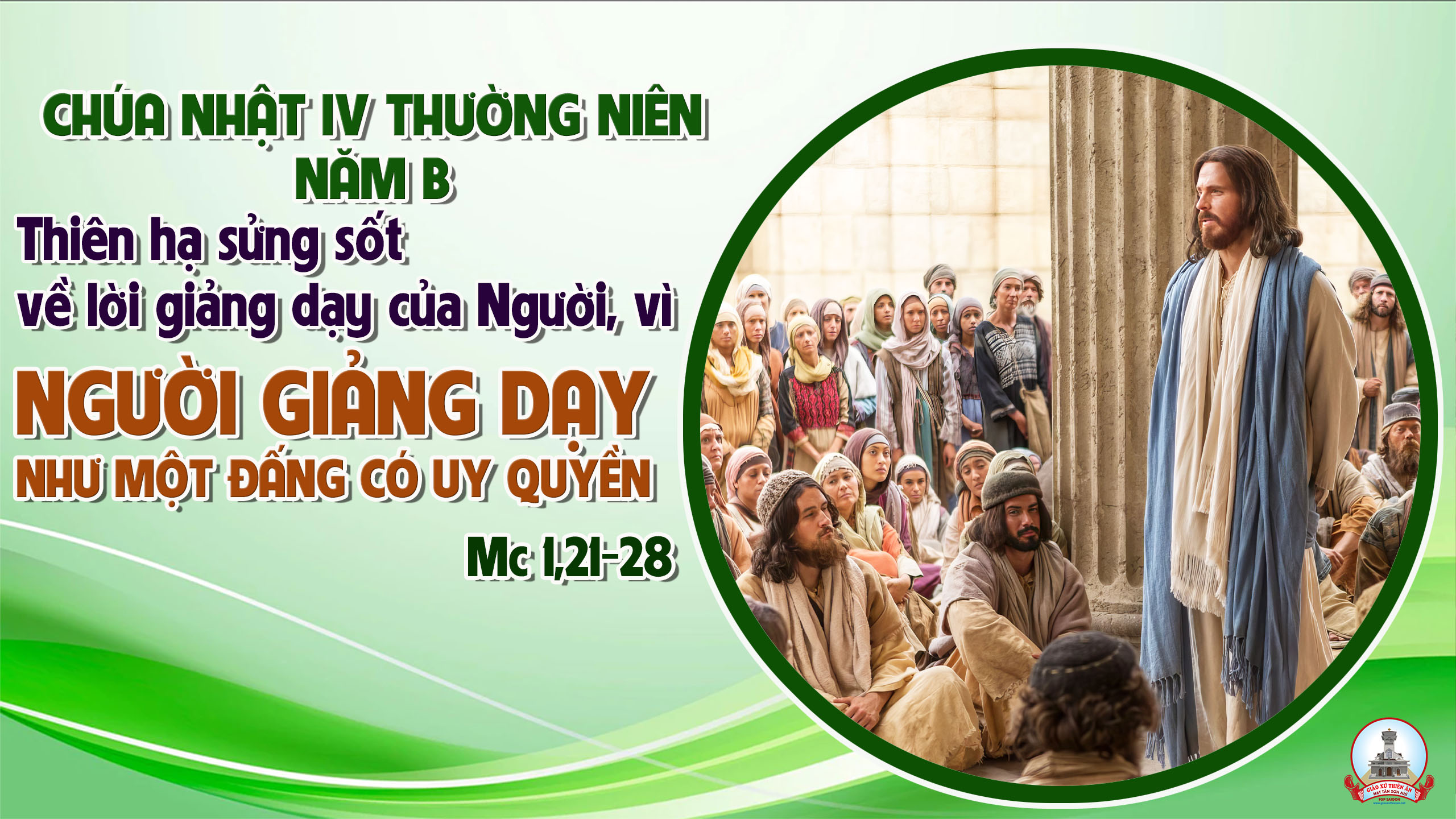 KINH VINH DANH
Ca Lên Đi 2
Chủ tế: Vinh danh Thiên Chúa trên các tầng trời. Và bình an dưới thế, bình an dưới thế cho người thiện tâm.
Chúng con ca ngợi Chúa. Chúng con chúc tụng Chúa. Chúng con thờ lạy Chúa. Chúng con tôn vinh Chúa. Chúng con cảm tạ Chúa vì vinh quang cao cả Chúa.
Lạy Chúa là Thiên Chúa, là Vua trên trời, là Chúa Cha toàn năng. Lạy Con Một Thiên Chúa, Chúa Giê-su Ki-tô.
Lạy Chúa là Thiên Chúa, là Chiên Thiên Chúa, là Con Đức Chúa Cha. Chúa xoá tội trần gian, xin thương, xin thương, xin thương xót chúng con.
Chúa xoá tội trần gian, Xin nhận lời chúng con cầu khẩn. Chúa ngự bên hữu Đức Chúa Cha, xin thương, xin thương, xin thương xót chúng con.
Vì lạy Chúa Giê-su Ki-tô, chỉ có Chúa là Đấng Thánh, chỉ có Chúa là Chúa, chỉ có Chúa là Đấng Tối Cao, cùng Đức Chúa Thánh Thần trong vinh quang Đức Chúa Cha. A-men. A-men.
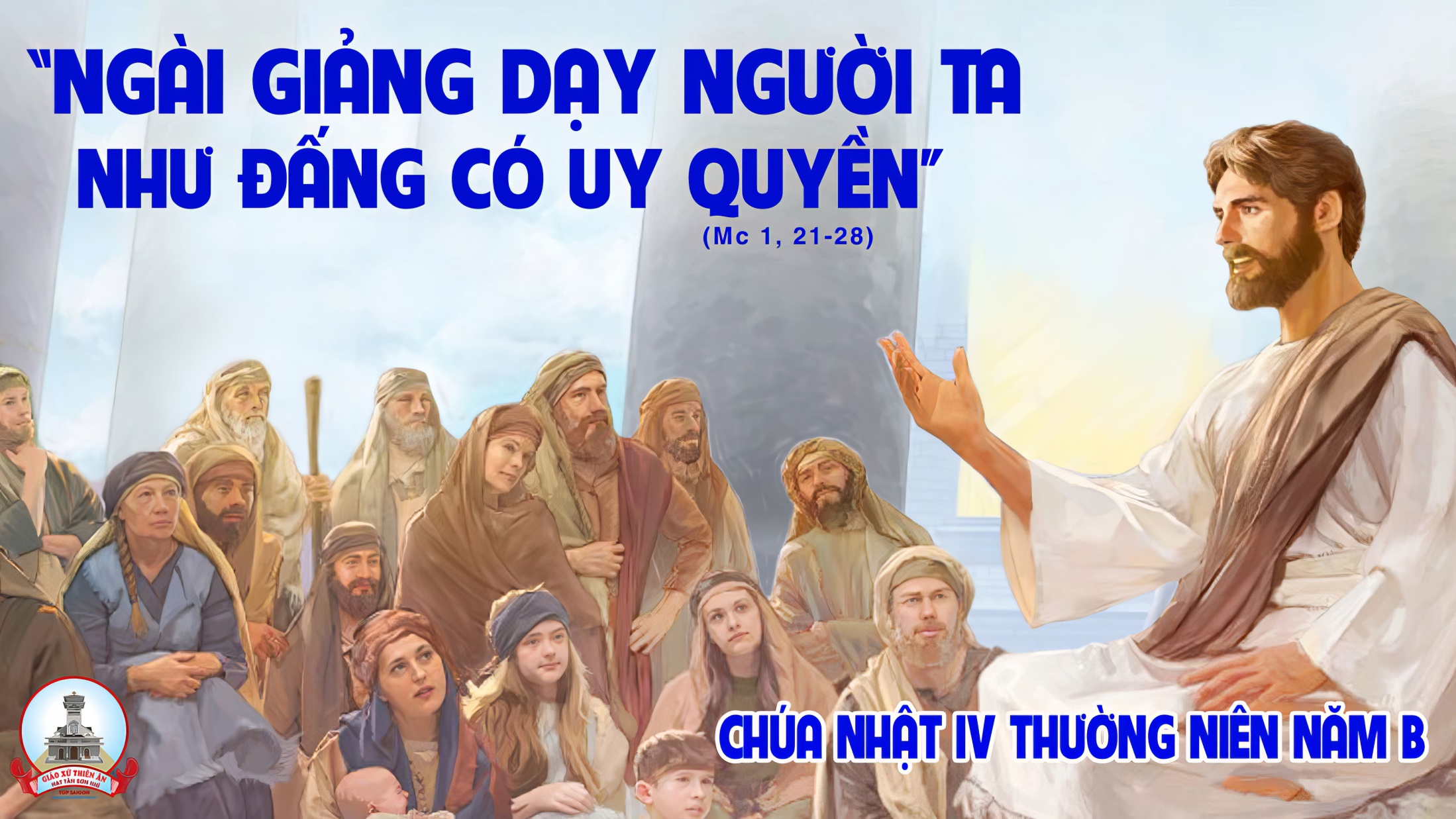 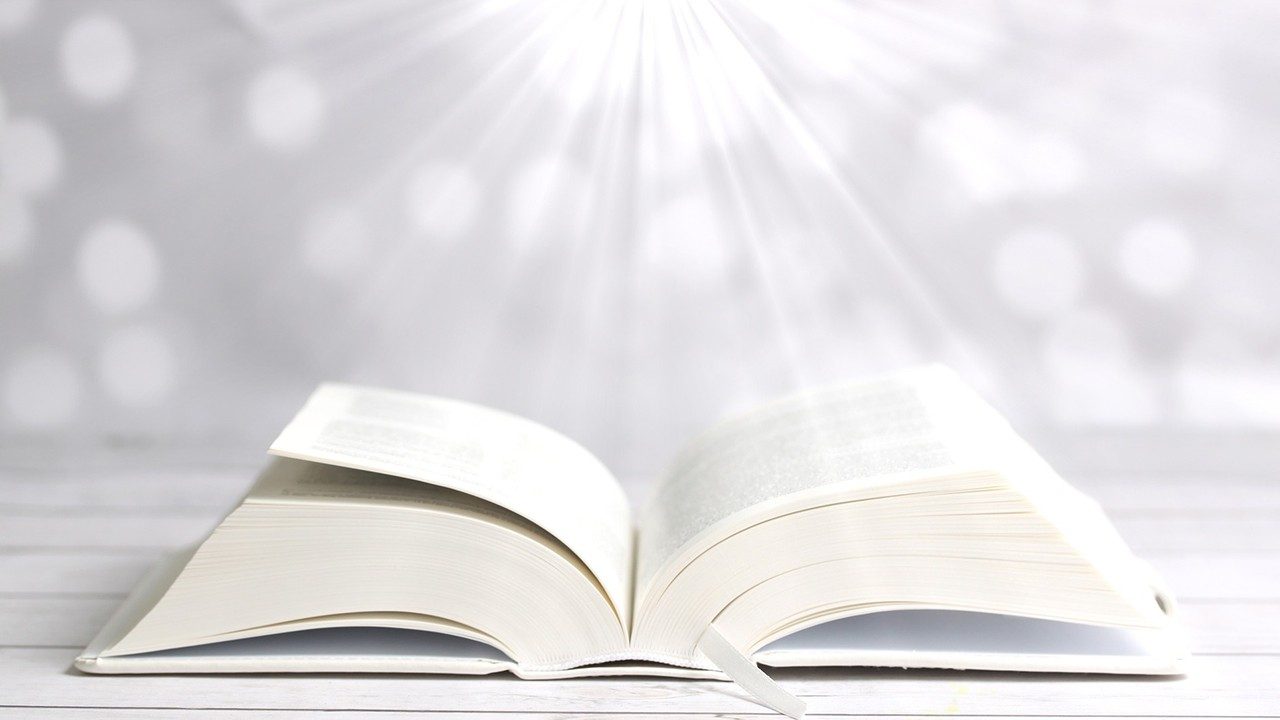 Bài đọc 1.
Ta sẽ cho xuất hiện một ngôn sứ và Ta sẽ đặt những lời của Ta trong miệng người ấy.
Bài trích sách Đệ nhị luật.
THÁNH VỊNH 94CHÚA NHẬT IV THƯỜNG NIÊNNĂM B Lm Kim Long03 Câu
Đk: Hôm nay ước gì anh em nghe tiếng Chúa phán: Các ngươi đừng cứng lòng.
Tk1: Hãy đến đây ta reo vui mừng Chúa, tung hô Ngài, Núi đá độ trì ta. Vào trước Thánh Nhan ta dâng lời cảm tạ, cùng tung hô theo muôn tiếng đàn ca.
Đk: Hôm nay ước gì anh em nghe tiếng Chúa phán: Các ngươi đừng cứng lòng.
Tk2: Hãy cúc cung nơi Tôn Nhan phục bái, tiến bước vào kính Đấng tạo thành ta. Là Đức Chúa ta, ta đây thuộc dân Ngài, Ngài canh coi như chăn dắt đàn chiên.
Đk: Hôm nay ước gì anh em nghe tiếng Chúa phán: Các ngươi đừng cứng lòng.
Tk3: Hãy chú tâm hôm nay nghe lời Chúa, chớ cứng lòng giống lúc ở Ma-sa, tại Mê-ri-ba, xem bao việc Ta làm, tổ tiên xưa manh tâm dám thử Ta.
Đk: Hôm nay ước gì anh em nghe tiếng Chúa phán: Các ngươi đừng cứng lòng.
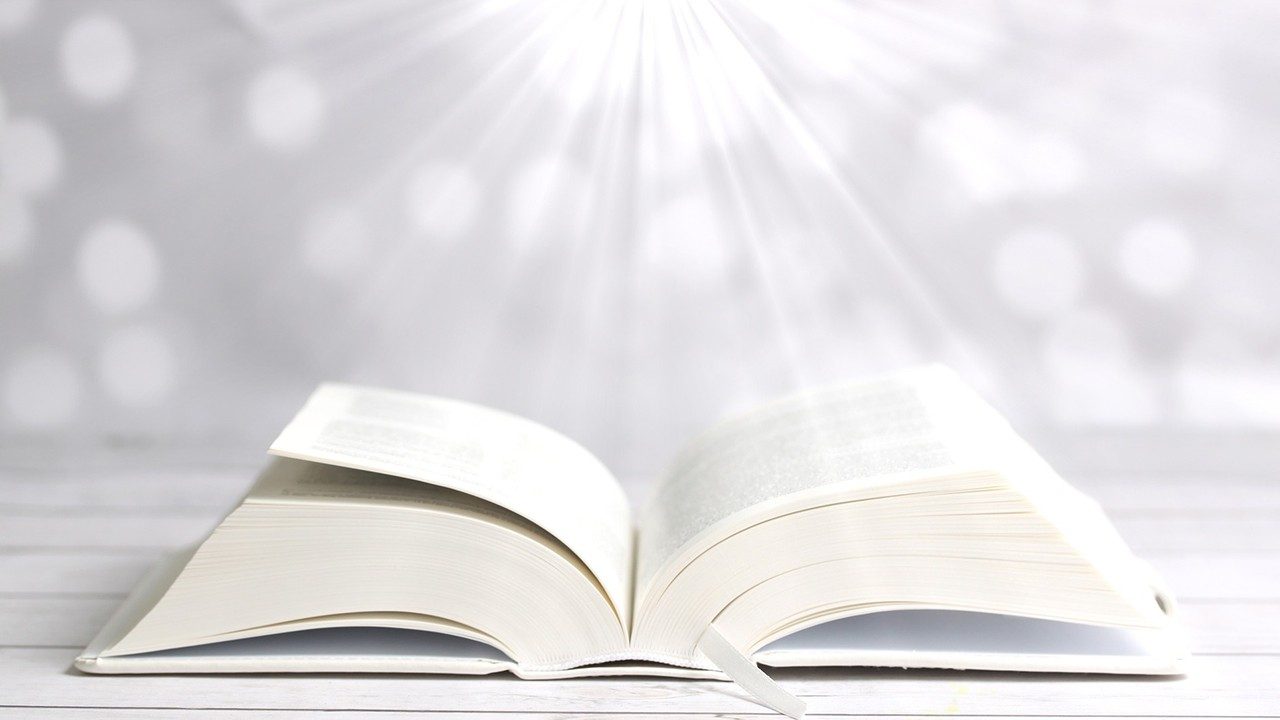 Bài đọc 2.
Người trinh nữ thì chuyên lo việc Chúa, để thuộc trọn về Người.
Bài trích thư thứ nhất của thánh Phao-lô tông đồ gửi tín hữu Cô-rin-tô.
Alleluia-Alleluia Dân ngồi trong bóng tối, đã thấy ánh sáng huy hoàng, ánh sáng đã bừng lên soi những ai ngồi trong bóng tối tử thần.   Alleluia…
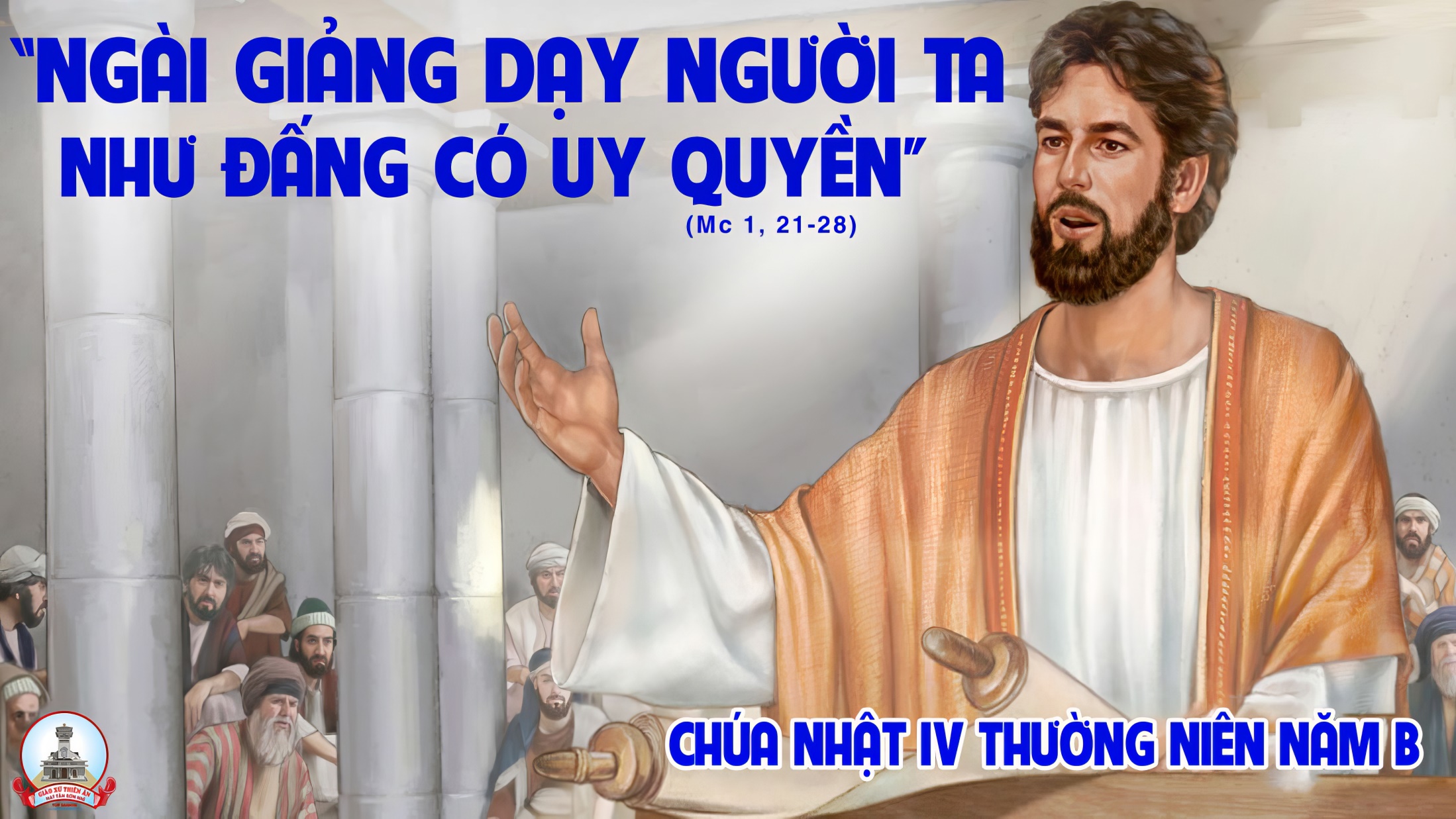 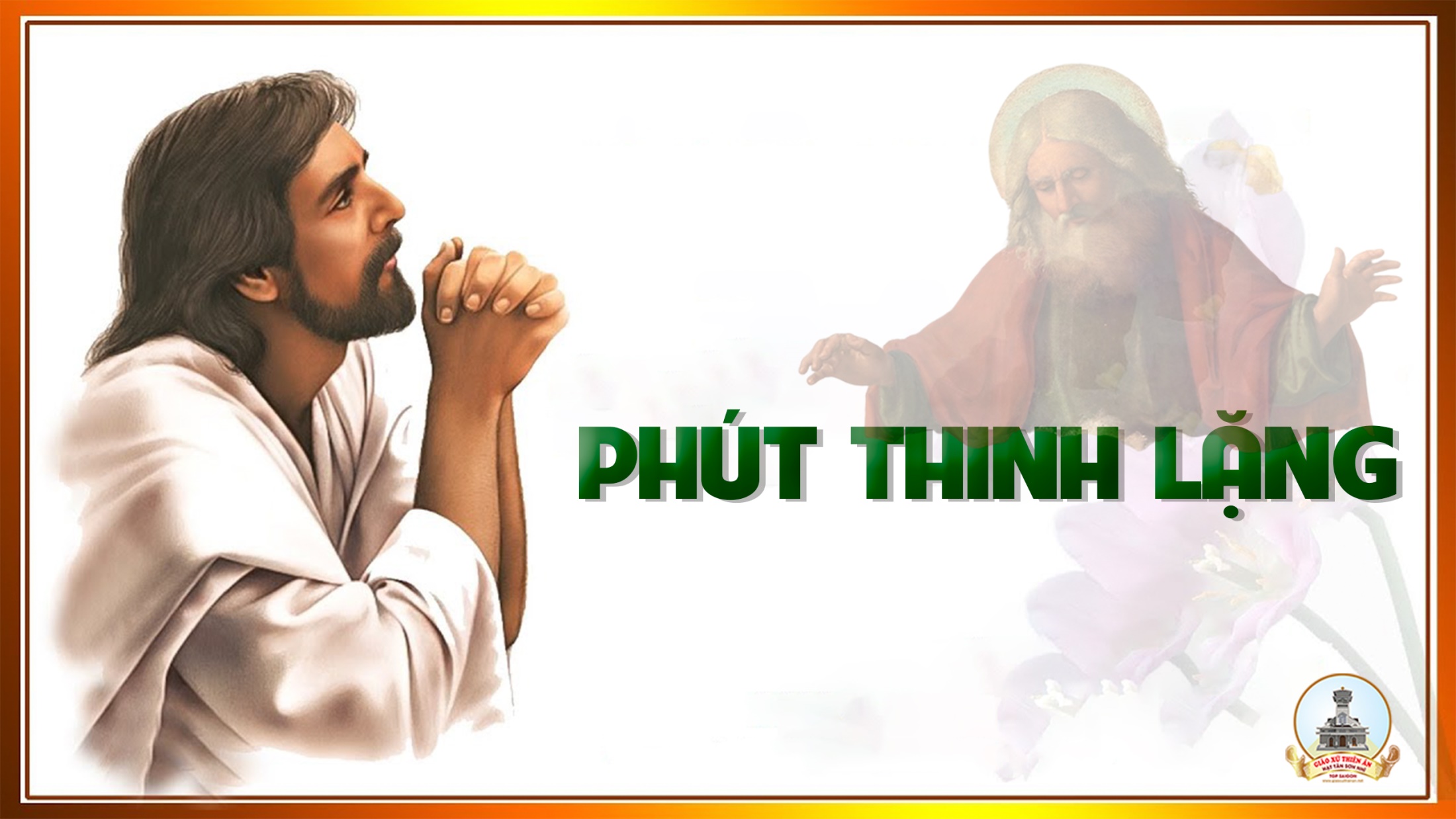 KINH TIN KÍNH
Tôi tin kính một Thiên Chúa là Cha toàn năng, Đấng tạo thành trời đất, muôn vật hữu hình và vô hình.
Tôi tin kính một Chúa Giêsu Kitô, Con Một Thiên Chúa, Sinh bởi Đức Chúa Cha từ trước muôn đời.
Người là Thiên Chúa bởi Thiên Chúa, Ánh Sáng bởi Ánh Sáng, Thiên Chúa thật bởi Thiên Chúa thật,
được sinh ra mà không phải được tạo thành, đồng bản thể với Đức Chúa Cha: nhờ Người mà muôn vật được tạo thành.
Vì loài người chúng ta và để cứu độ chúng ta, Người đã từ trời xuống thế.
Bởi phép Đức Chúa Thánh Thần, Người đã nhập thể trong lòng Trinh Nữ Maria, và đã làm người.
Người chịu đóng đinh vào thập giá vì chúng ta, thời quan Phongxiô Philatô; Người chịu khổ hình và mai táng, ngày thứ ba Người sống lại như lời Thánh Kinh.
Người lên trời, ngự bên hữu Đức Chúa Cha, và Người sẽ lại đến trong vinh quang để phán xét kẻ sống và kẻ chết, Nước Người sẽ không bao giờ cùng.
Tôi tin kính Đức Chúa Thánh Thần là Thiên Chúa và là Đấng ban sự sống, Người bởi Đức Chúa Cha và Đức Chúa Con mà ra,
Người được phụng thờ và tôn vinh cùng với Đức Chúa Cha và Đức Chúa Con: Người đã dùng các tiên tri mà phán dạy.
Tôi tin Hội Thánh duy nhất thánh thiện công giáo và tông truyền.
Tôi tuyên xưng có một Phép Rửa để tha tội. Tôi trông đợi kẻ chết sống lại và sự sống đời sau. Amen.
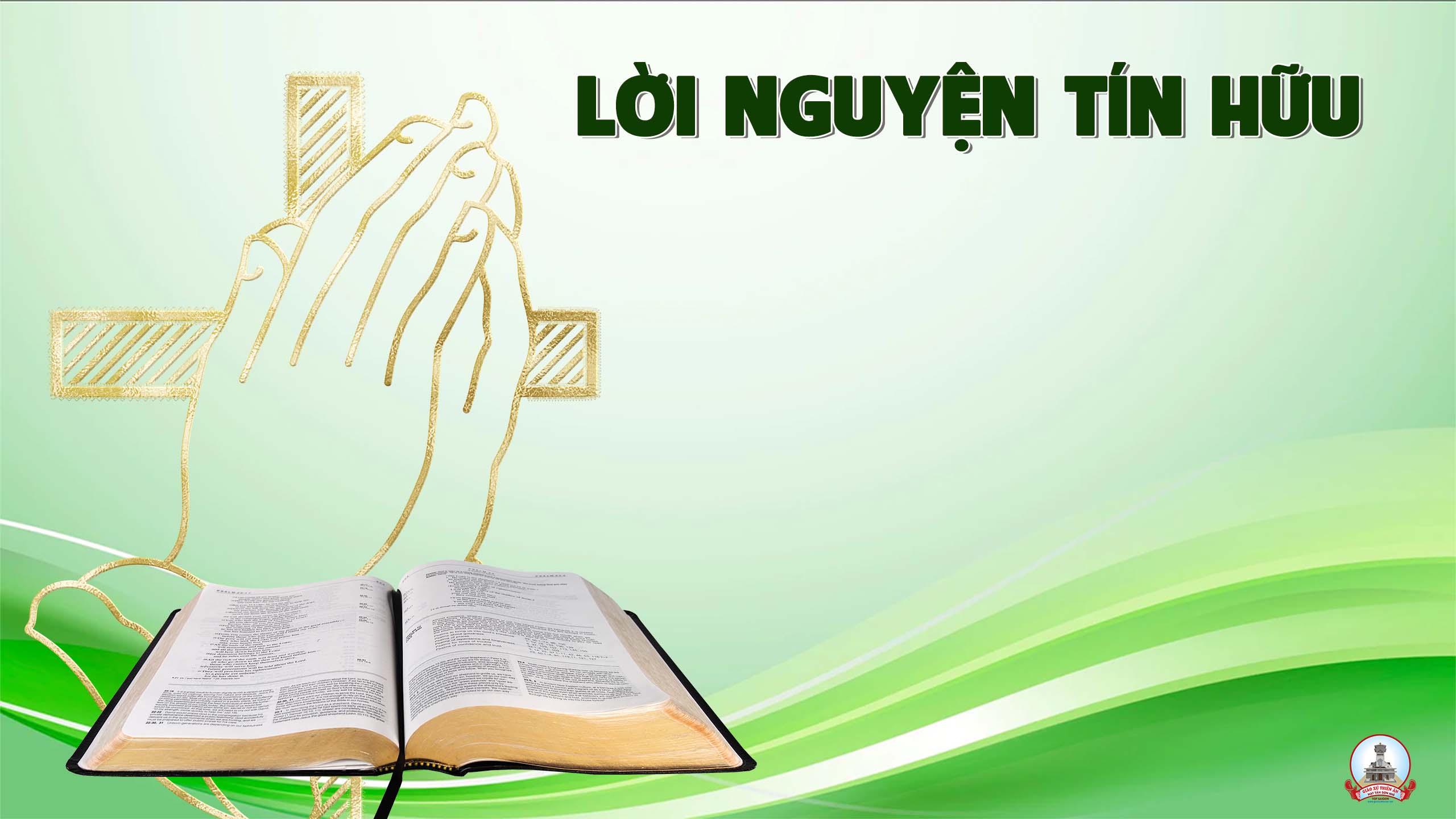 Chúa Nhật IV Thường Niên
Năm B
Lời giảng dạy đầy uy quyền của Chúa Giêsu chẳng những khiến dân Do Thái thán phục mà còn làm cho ma quỷ khiếp sợ rút lui. Tin tưởng vâng nghe Lời Chúa dạy, chúng hãy cùng dâng lời cầu xin:
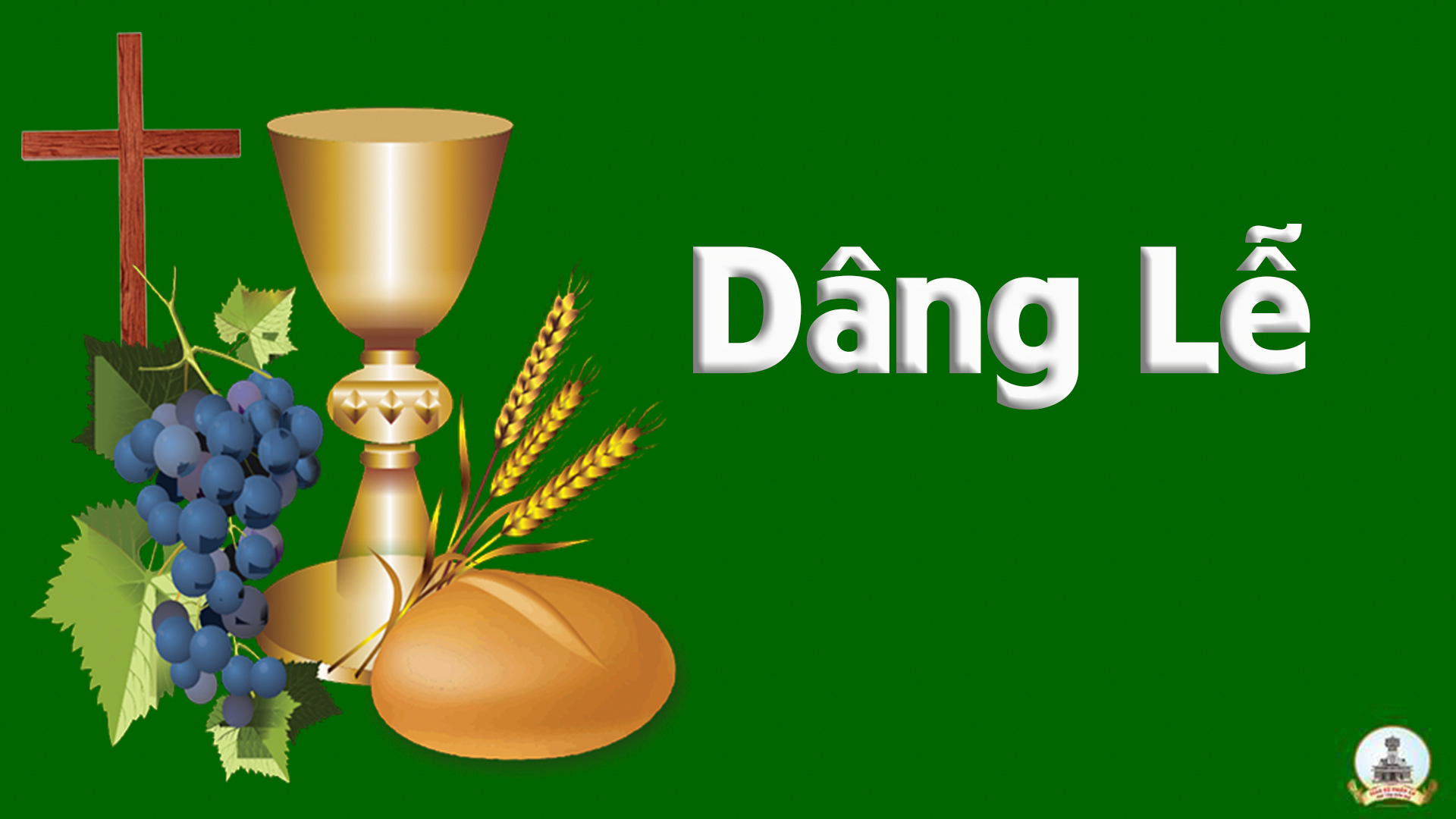 Bánh Miến Tinh Tuyền
Đinh Công Huỳnh
Pk1: Xin dâng lên đây rượu nho bánh miến thơm nồng. Xin dâng lên đây tuổi thơ ước mơ thắm hồng. Bao tinh hoa nơi đồng xa lúa chín nương đồng. Dâng lên Cha bao mồ hôi chất chứa tình thương.
ĐK: Nguyện dâng Thiên Chúa chí nhân, con nay đâu có gì xứng cân. Đây hương hoa, bánh thơm rượu ngon, xin dâng lên với bao tâm hồn.
Pk2: Con xin dâng bao khổ đau với những u sầu. Trong đêm thâu bao lệ dâng ướt mi tuôn trào. Xin Cha thương đón nhận cho hiến lễ chân thành. Bao đau thương, bao buồn vui hiến dâng trọn tình.
ĐK: Nguyện dâng Thiên Chúa chí nhân, con nay đâu có gì xứng cân. Đây hương hoa, bánh thơm rượu ngon, xin dâng lên với bao tâm hồn.
Pk3: Đây câu ca đây trầm hương kính tiến lên Ngài. Theo hương kinh đưa hồn con vút lên thánh đài. Dâng lên Cha bao ngày qua những phút an hòa. Dâng tân toan, dâng sầu vương tháng năm lệ sa.
ĐK: Nguyện dâng Thiên Chúa chí nhân, con nay đâu có gì xứng cân. Đây hương hoa, bánh thơm rượu ngon, xin dâng lên với bao tâm hồn.
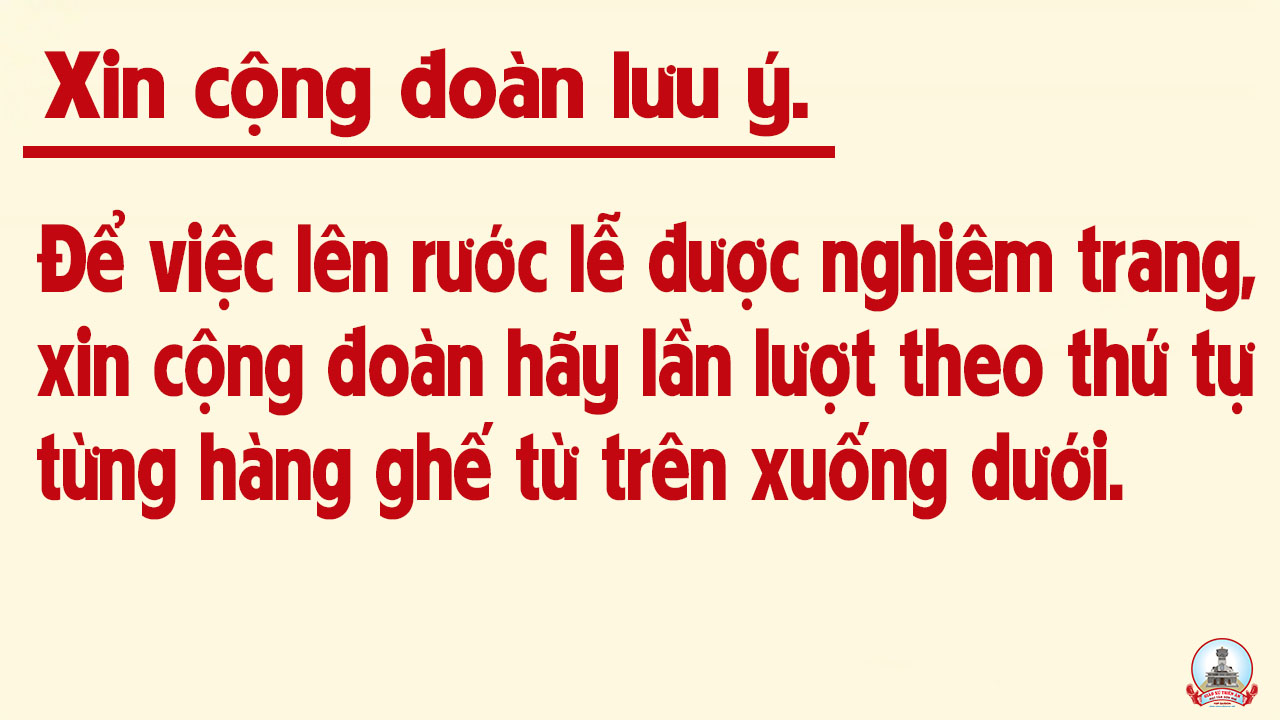 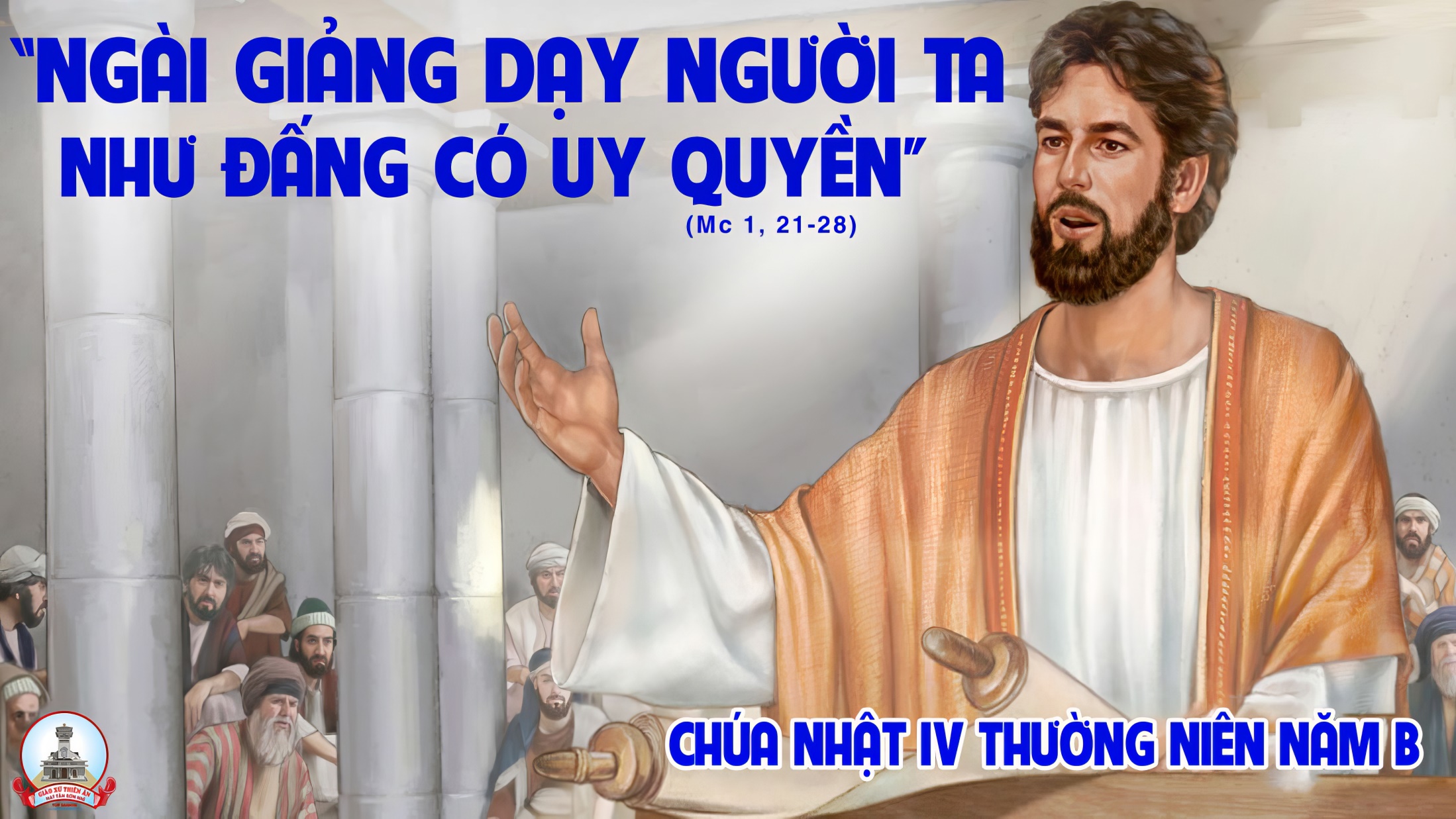 Ca Nguyện Hiệp LễChúa Đã Chiếm Hữu ConGiang Tâm
ĐK: Lạy Chúa Ngài đã chiếm hữu trái tim con bằng tình yêu của Chúa, bằng tình yêu của Chúa. Một tình yêu, êm dịu và nhẹ nhàng.
** Một tình yêu, vững bền mãi mãi. Trái tim con nhỏ hèn biết lấy chi đáp lại tình Ngài, chỉ mong sao được yêu Chúa, trọn từng phút từng giây, trọn cuộc sống này. Chúa ơi.
Pk1: Ôi Chúa Giê-su. Chúa là đối tượng của trái tim con, là khát vọng của linh hồn con, là nguồn vui của đời sống con. Ôi Tình Yêu của mọi tình yêu, xin Ngài thánh hóa tâm hồn con, bằng Tình Yêu của Ngài.
Pk2: Ôi chúa Giê-su. Mối tình thắm nồng của Chúa cho con, thật sâu thẳm trong tâm hồn con, tựa lửa thiêng rực say tháng năm. Ôi Tình yêu của mọi tình yêu, đây đời con lễ dâng toàn thiêu, cho ngọn lửa Thánh Tâm Ngài.
ĐK: Lạy Chúa Ngài đã chiếm hữu trái tim con bằng tình yêu của, Chúa, bằng tình yêu của Chúa. Một tình yêu, êm dịu và nhẹ nhàng.
** Một tình yêu, vững bền mãi mãi. Trái tim con nhỏ hèn biết lấy chi đáp lại tình Ngài, chỉ mong sao được yêu Chúa, trọn từng phút từng giây, trọn cuộc sống này. Chúa ơi.
Pk3: Ôi Chúa Giê-su, mỗi lần Chúa thân hành đến thăm con, là mỗi lần con vui hưởng nếm niềm hỷ hoan tỏa lan ngất ngây. Ôi Tình Yêu của mọi tình yêu, ngọt ngào thay của ăn thần linh, Ngài ban phát thỏa tình.
Pk4: Ôi Chúa Giê-su, hương vị Thiên Đàng mà Chúa trao ban, đã biến đổi thân con nghèo khó được trở nên giàu sang vô cùng. Ôi Tình yêu của mọi tình yêu, bao giờ con thỏa thuê chiêm ngưỡng Nhan Thánh Chúa tỏ tường.
ĐK: Lạy Chúa Ngài đã chiếm hữu trái tim con bằng tình yêu của, Chúa, bằng tình yêu của Chúa. Một tình yêu, êm dịu và nhẹ nhàng.
** Một tình yêu, vững bền mãi mãi. Trái tim con nhỏ hèn biết lấy chi đáp lại tình Ngài, chỉ mong sao được yêu Chúa, trọn từng phút từng giây, trọn cuộc sống này. Chúa ơi.
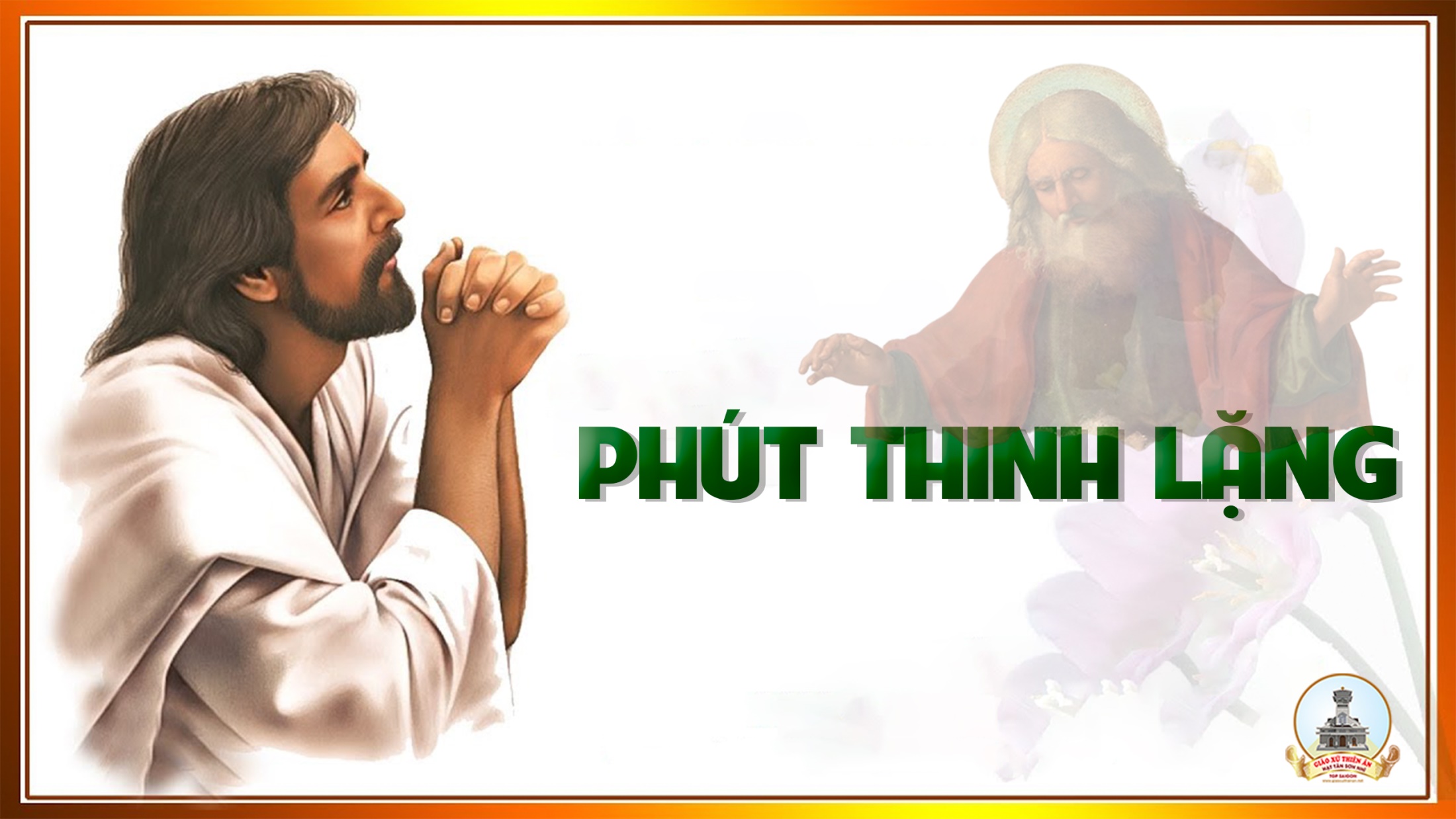 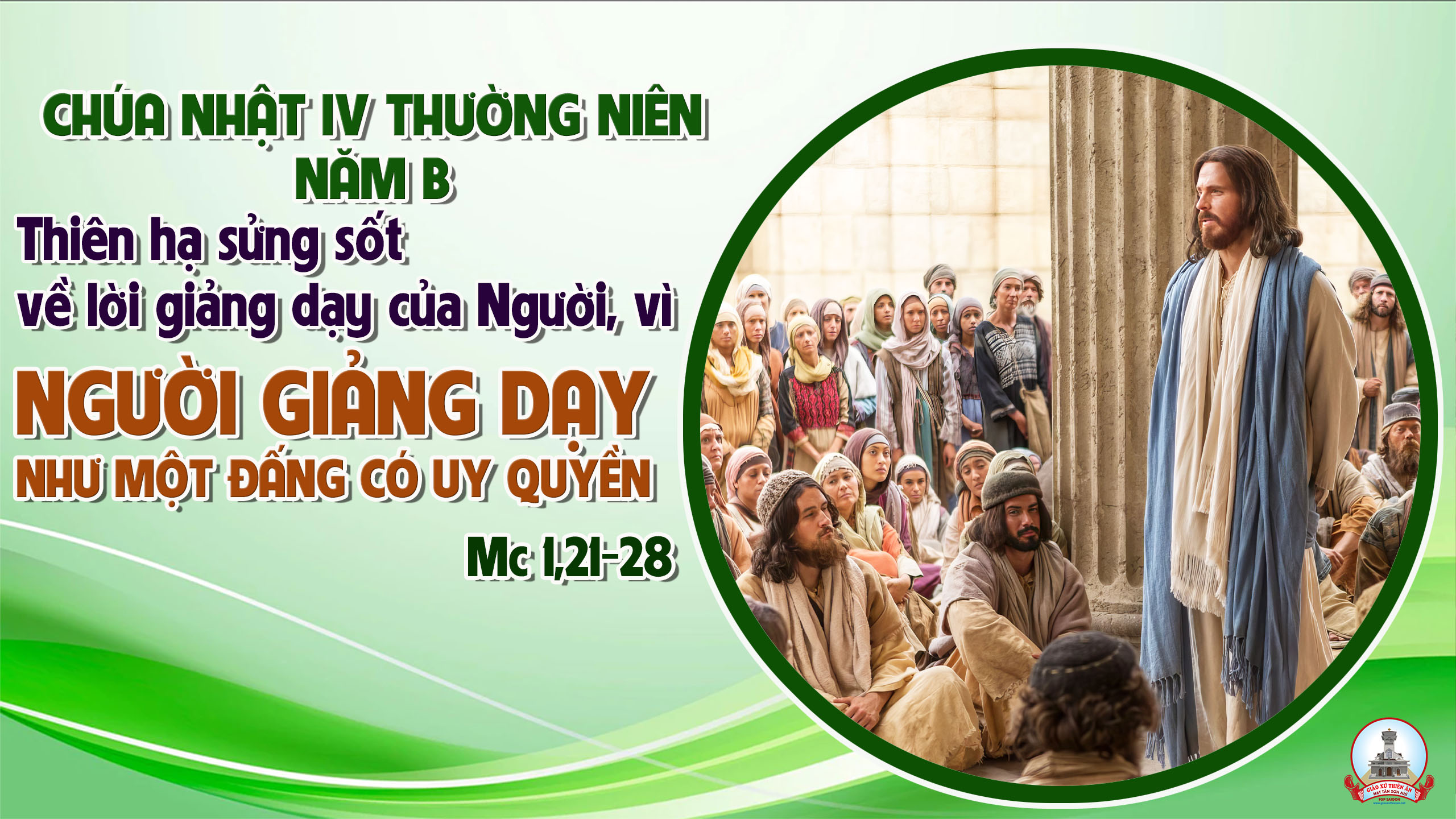 Ca Kết LễKìa AiLm Vinh Hạnh
Pk1:  Kìa ai, dong duổi đường gió bụi. Gánh sầu thương mệt mỏi, hai vai. Về đây, nấp bóng, Sao Mai. Về đây, quên lãng, những ngày, truân chuyên.
Pk2:  Kìa ai, thiếu vỗ về người Mẹ. Tháng ngày trôi lặng lẽ, cô liêu. Về đây, Mẹ sẽ, thương yêu. Về đây, Mẹ sẽ ban nhiều ơn thiêng.
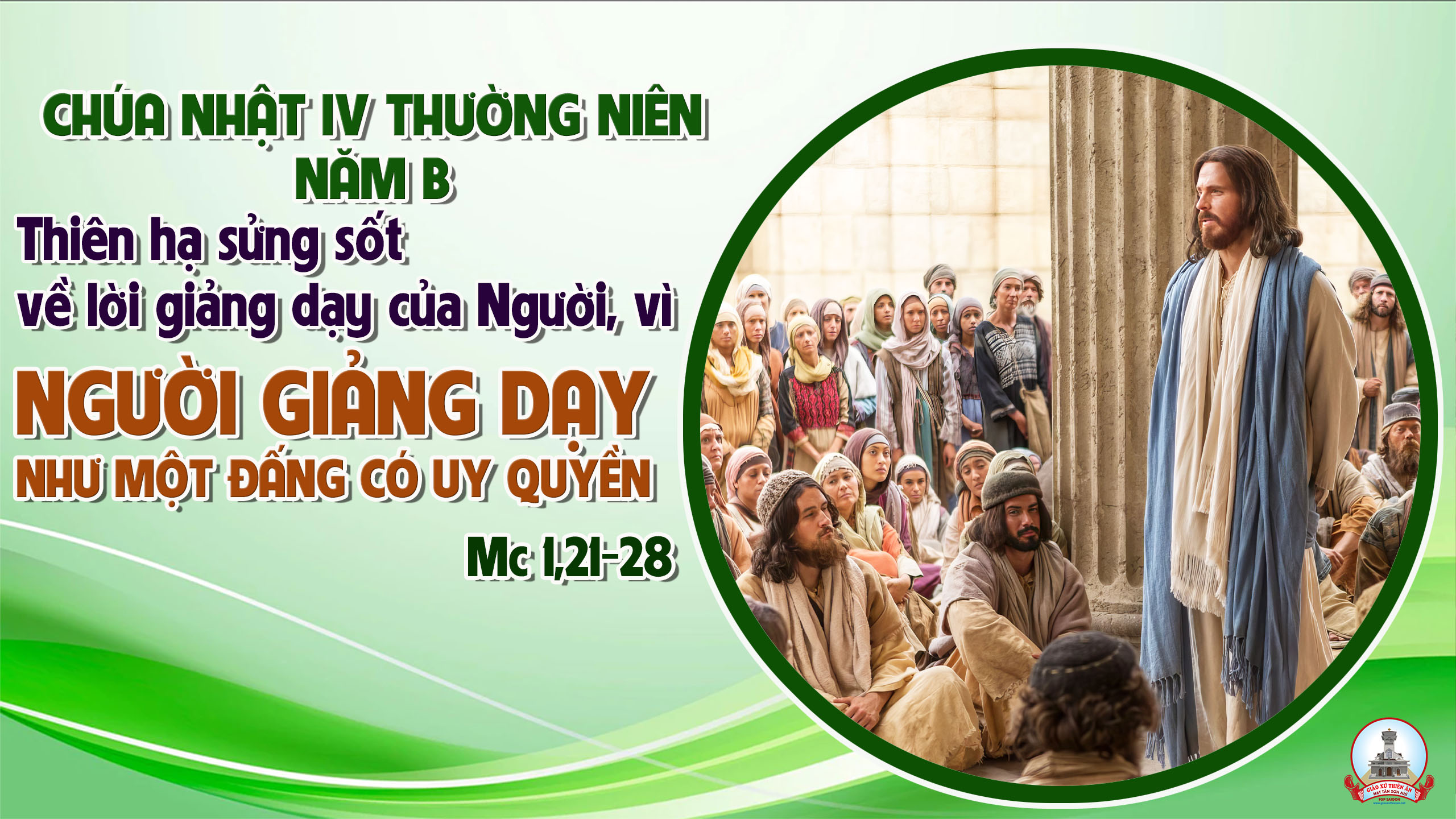